Гражданский бюджет Аппарат акима Акын Саринского сельского округаЕскельдинского районабюджета  на 2019 год
Село Акын Сара  2019г.
Удельный вес бюджета на 2019 год ГУ “Аппарат акима Акын Саринского сельского округа Ескельдинского района”. Всего – 57063 тысяч тенге
Дошкольное воспитание и обучение и организа медицинского обслуживание в организациях  дошкольного воспитание  и обученияние аппарата 31494 тысяч тенге, 53,2%
Обеспечение санитарии населенных пунктов 
240 тысяч тенге,   0,42 %
На содержание аппарата 20063  тысяч тенге 35,2%
Благоустройства и  озеленение
населенных пунктов
618 тысяч  тенге 1,08%
Капитальные расходы  
Государственного органа 
250 тысяч тенге 0,42%
Освещение и улиц 
населенных пунктов
 941 тысяч тенге 1,6%
Развитие регионов 
Государственного органа
3457 тысяч тенге 6,06%
Бюджет ГУ “Аппарат акима Акын Саринского сельского округа Ескельдинского района” на 2019 год
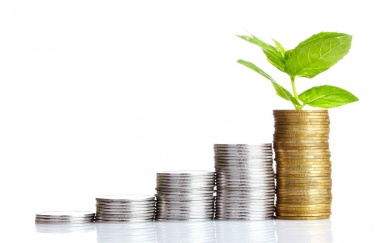 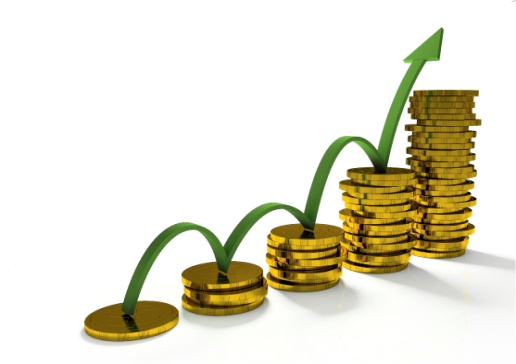